L’INTERRUPTIONVOLONTAIREDE VOL
Procéder à un atterrissage hors aérodrome accessible
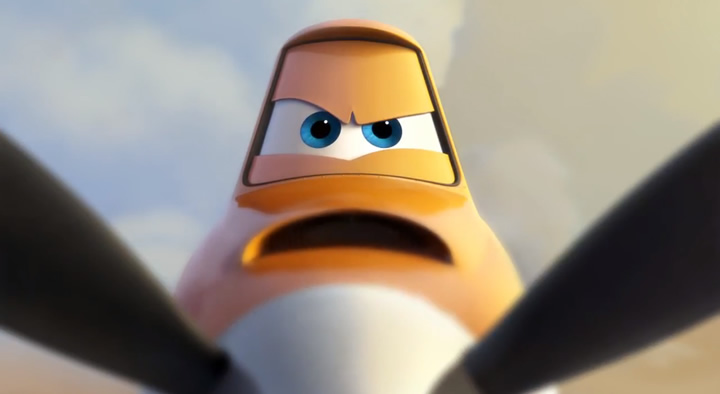 Sommaire
Phase de décision CDB

Phase de reconnaissance

Phase d’exécution

REX
Une décision CDB
Situations pouvant conduire à une IVV :

Dégradation météo – égarement
Carburant insuffisant
Approche de la nuit
Problème mécanique
Indisposition pilote 
				
				
L’avion vole !!!
Une décision CDB
Bonne préparation et suivi du vol

Envisager une IVV:
Ne pas courir le risque de se retrouver piégé dans une situation critique (entonnoir) :

Perdre VMC
Voler de nuit sans entraînement (et équipements)
Tomber en panne moteur
 Perdre le contrôle


Une IVV n’entraîne pas de sanction!
Une décision CDB
Analyse objective de la situation
Options
Risques et avantages de chacune
Décision prise tôt = se donner du temps pour construire son plan d’action
Information à la fréquence et aux passagers
Prévoir ~ 15’ entre la décision et l’atterrissage

Attention!
Le stress peut altérer la décision, réduire la conscience de la situation et augmenter la charge de travail.
Priorité au pilotage et à la trajectoire
PHASE 
DE 
RECONNAISSANCE
La phase de reconnaissance
Saisons propices
Privilégier champs à cultures basses
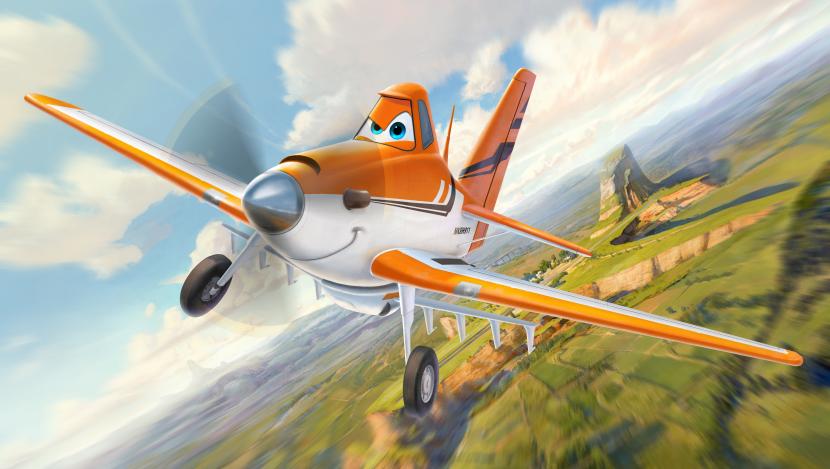 La phase de reconnaissance
1. Chaumes
ou champs
sans cultures
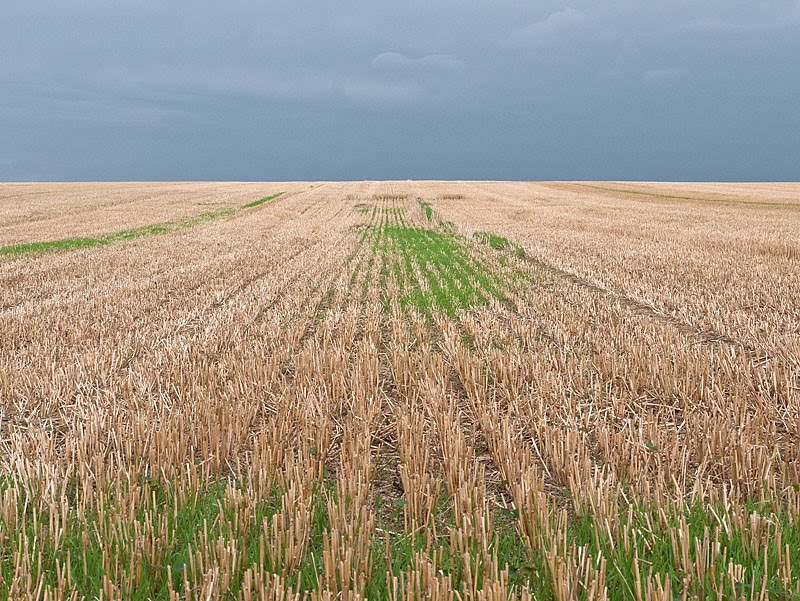 La phase de reconnaissance
2. Champs labourés hersés
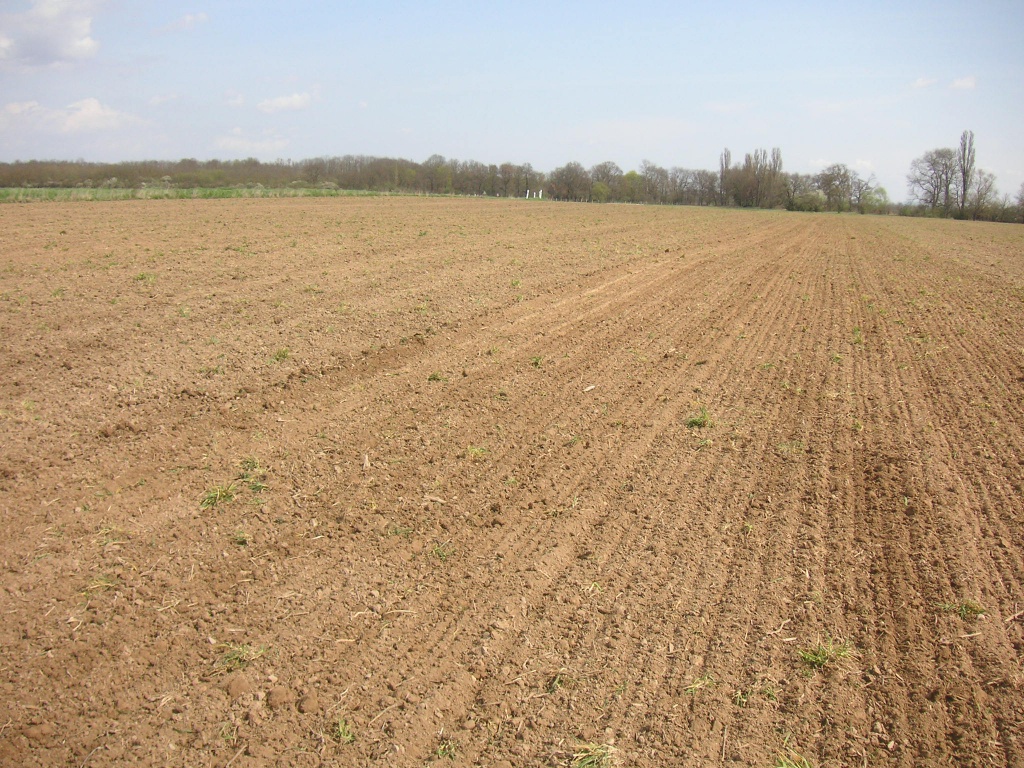 La phase de reconnaissance
3. Cultures fourragères
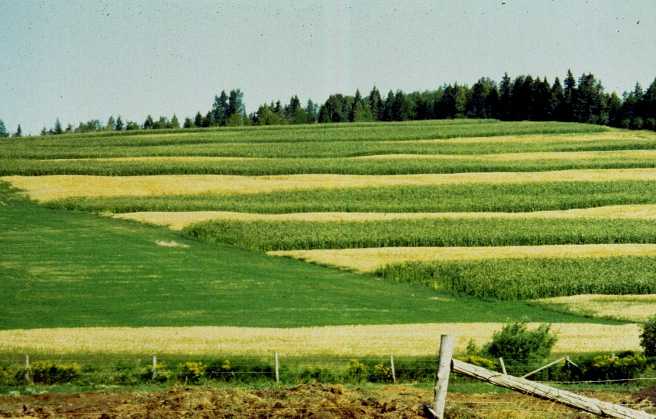 La phase de reconnaissance
4. Cultures céréalières
Champs labourés non hersés
Prairies (surface, troupeaux)
Cultures hautes

Dernier recours
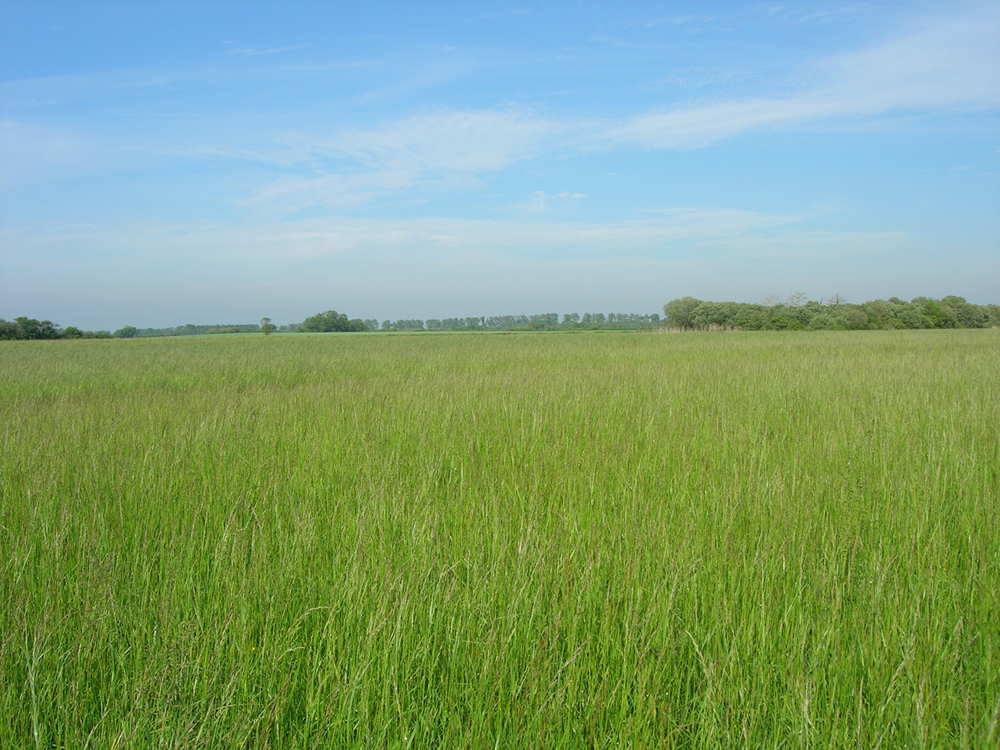 La phase de reconnaissance
Orientation stratégique (plaine…)
Altitude de survol compatible
Définir les caractéristiques de l’aire choisie
Moyen mnémotechnique VERDOS

Vent : sens? Fumées, déplacement de l’ombre des 		     nuages…
Etat : détrempé?
La phase de reconnaissance
Relief : déclivité, aire d’approche dégagée, altitude

Distance : estimation avant une mesure plus précise

Obstacles : en approche finale, ils diminuent la surface disponible, risque de collision
Attention! Lignes électriques, clôtures en bordure, fossés…

Secours : habitations à proximité
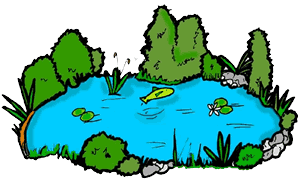 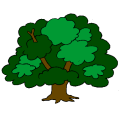 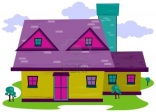 La phase d’exécution
REX